Stream Device Lab
Kay Kasemir,based on material from Eric Norum

Feb. 2022
Start “Simple Instrument”
Start demo device:
cd /ics/examples/08_streamDemoApp/devicespython simpleInstrument.py --verbose

Access from other terminal, then try all the commands listed on next page:
nc localhost 24742
Test Example Device Commands
*IDN?		Device Name (up to 100 chars long)
ON 0		Turn off
ON 1		Turn on
VOLTS 5.0	Set voltage, +-10V range
ON?		Returns off/on state
VOLTS?	Returns voltage setting
CURR?	Returns current, +-11A
LOAD?	Returns CPU load (1, 5, 15 minute average)
Study examples under /ics/examples
Check 08_streamDemoApp/src/Makefile
Adds asyn & stream support to IOC
Check 08_streamDemoApp/Db/si_stream.db, si.proto
Records and protocol for the Simple Instrument
Check and run iocBoot/ioc_streamDemo/st_si.cmd
IOC startup file



For display, use 08_streamDemoApp/opi/simpleInstrument.bob
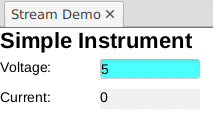 Support all Simple Instrument Commands
*IDN?  	-  Display the device information
ON 0/1  	- Allow turning the device off/on
ON?      	- Indicate the current device state
LOAD?  	- Display the CPU load of the device

Extend database and protocol file
Add display
Hints
ON? Replies with “0” or “1”
Use BI record with protocol similar to    in "%d"
Set records ZNAM and ONAM to show as “Off”, “On” on display.

ON needs “0” or “1”
Use BO record with protocol similar to  out "%d"
Again set records ZNAM and ONAM for display.
Hints
*IDN? Provides up to 100 chars
Use WAVEFORM record,FTVL=“CHAR”, NELM=100,with protocol based on    in "%#s"
In display, use Text Update with Format: String.
Hints
LOAD? Replies with e.g. “0 0.01 0.05”
Use I/O Intr processing and value skipping (%*)
read_L1 { out ”LOAD?"; in "%f %*f %*f";}read_L2 { in "%*f %f %*f"; }.. same for L3
record (ai, “SI:Load1") {  field (DTYP, "stream")  field (INP, "@si.proto read_L1 SI")  field (SCAN, "1 second")}record (ai, ”SI:Load2"){  field (DTYP, "stream")  field (INP, "@si.proto read_L2 SI")  field (SCAN, "I/O Intr")}.. same for L3
Extra Points
Your On/Off command should initialize by reading the current on/off state
What happens when you read the “*IDN” with “%s” instead of “%#s”?
Add units to current and voltage
Display them with some decimals
Add a record to compute power = voltage * current
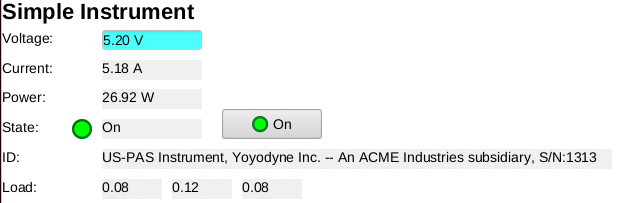